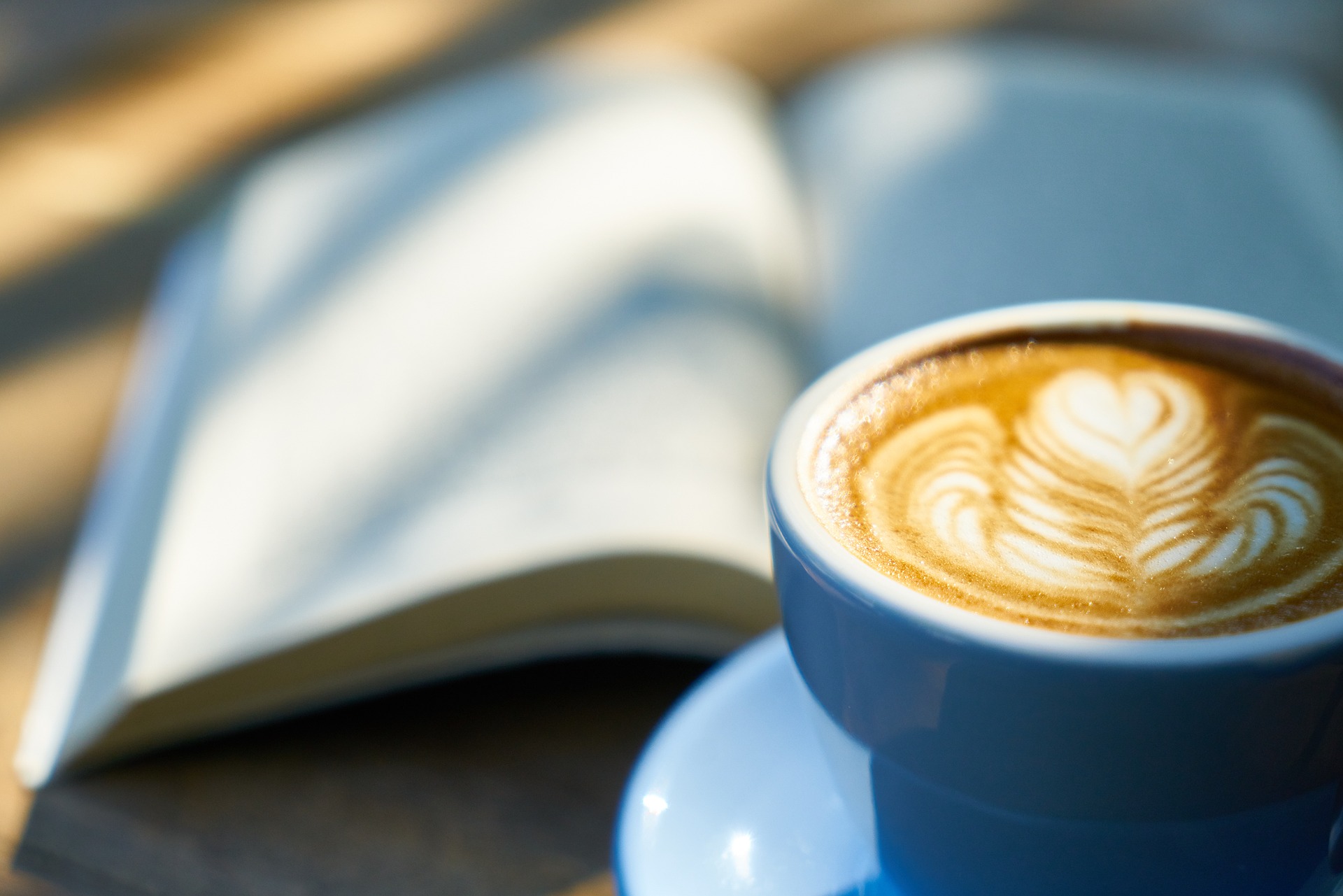 Suomi 1
ALC-7220
Mari Nikonen 
9. tapaaminen 
Maanantaina 13.2.2023 klo 16.30-18.30
Tervetuloa tunnille!
Tervetuloa tunni-lle!
Welcome lesson-to!
= Welcome to the lesson!

tunti = hour, lesson
Tänään
Mitä kuuluu? 
Jumppaa ja ääntämistä
Prosodinen jaksottelu = Prosodic chunking
Kysymyksiä ja kommentteja kotitehtävistä
Kuunteluharjoitus 12 sivulla 51
= Listening comprehension 
Tauko noin 17.30
Pienissä ryhmissä 
Kielioppia: Partitiivi
Kotitehtävät
Mitä kuuluu tänään?
Kirjoita vastaus chattiin = Write the answer to ”Mitä kuuluu” in the chat. 


Hyvää, kiitos! = Fine thanks! 
Oikein hyvää! = Tosi hyvää! = Very good! 
Ihan hyvää. = Quite good. 
Ei mitään erikoista. = Nothing special. 
Ei hyvää. = Not good. 
Huonoa. = Bad.
Jumppaa ja ääntämistä
3 + 1
Opettaja 3
Opiskelijat 1
Prosodinen jaksottelu
Mitä kello on? 
Onkssul kelloo? 
= Onks sul kelloo?
= Onko sinulla kelloa? 
Otatsä kahvii? 
= Otat sä kahvii? 
= Otatko sinä kahvia? 
Käytätsä maitoo? 
= Käytät sä maitoo?
= Käytätkö sinä maitoa?
Chunking  - jaksottelu
2 or more words are pronounced as one word 

Otatsä kahvii?
Otat sä kahvii? 
= Otatko sinä kahvia? 
Käytätsä maitoo? 
Käytät sä maitoo? 
= Käytätkö sinä maitoa?
Kotitehtävät: Kysymyksiä ja kommentteja
https://edu.flinga.fi/s/EKAPQDS
Oma suomi 1 audio
The publisher’s app Otso
Some of the audio
https://finnlectura.fi/oppimateriaalit/suomi-toisena-kielena/oma-suomi/oma-suomi-1/
CD available at libraries
Mihin aikaan = At what time
Mihin = to where, where to
Mitä kello on?
Kello on viisi. 
Viisi. 


Mihin aikaan? = At what time? 
Viideltä. Kello viidelta.
Reconizing verb types
1. puhua		nukkua, nukun
2. käydä
3. mennä
4. haluta
5. tarvita
mennä kiinni = to close
Kioski menee kiinni perjantaina kello...
menee kiinni = closes 
mennä = go
kiinni = closed
mennä kiinni ”to go closed” 
= to close
mennä, käydä, lähteä
mennä = to go
A -> B
Menen töihin kello 8. = I’m going to work at 8. 
Menen kotiin kello 6. = I’m going home at 6. 
käydä
A -> B -> A
Käyn kaupassa. = I’m going to the shop (and coming back again). 
Käyn töissä. = I’m going to work (and coming back again). 
lähteä = to leave 
Lähden töihin kello 8. = I’m leaving for work at 8.
mennä, käydä, lähteä
Menen töihin. 		MENNÄ + Mihin?
I-go work-to.
I’m going to work. 
Käyn töissä. 		KÄYDÄ + Missä? 
I-go-and-come-back in-work. 
I’m going to work (and coming back). 
Lähden töihin. 		LÄHTEÄ + Mihin? 
I-leave work-to.
17.55
Kello on seitsemäntoista viisikymmentä viisi. 
Also an option:
Kello on viittä vaille kuusi. 
noon: Kello kaksitoista. 
Keskipäivällä = at noon
Puolenpäivän aikaan = Around noon 
midnight: Kello kaksitoista yöllä. 
keskiyöllä = at midnight
keskiyö = midnight
in X minutes
in 20 minutes
Kahdenkymmenen minuutin päästä 
in 5 minutes
Viiden minuutin päästä
Harjoitus 12 sivulla 51
Uusi painos (new edition): Harjoitus 16 sivulla 69

parturi-kampaamo = hair salon / barbershop
Harjoitus 12
aamulla = in the morning
huomenna = tomorrow 
9.30 = yhdeksän kolmekymmentä = puoli kymmenen = puoli kymmeneltä
Harjoitus
kampaaja = parturi
tulla and mennä
tulla = to come
Mä tulen kampaajalle huomenna. = I’m coming to the salon tomorrow. 
(When talking to the hairstylist) 
mennä = to go
Mä menen kampaajalle huomenna. = I’m going to the salon tomorrow. 
(When talking to a friend who isn’t coming with you)
Tauko
Kello on nyt 17.37
Jatketaan kello 17.47
Pienissä ryhmissä
https://mycourses.aalto.fi/course/view.php?id=38216&section=12
Mitä sä teet?
Leikin (minun/mun) koiran kanssa. = I play with (my) dog
leikkiä 
minä leikin 
Leikin mun lapsen kanssa. = I play with my child. 
Leikin puhelimella. = I play with my phone.
Pelaan puhelimella. = I play (a game) on my phone. 


Mutta: Soitan kitaraa. = I play the guitar.
Rkl = ruokalusikka
= table spoon 

ruoka = food 
lusikka = spoon
Partitiivi = The partitive
The partitive is one of the cases used to signal the object of the sentence in Finnish

Juotko kahvia vai teetä? 
= Do you drink coffee or tea? 
kahvi –> kahvia
tee -> teetä
Partitive object
Juon kahvia. = I’m drinking coffee. 
kahvia is the object: partitive
partitive
”the parting case”, the case used to express a part of something
Languages that have a partitive case include French:
Je bois du café (partitive)
Kahvi on hyvää. = The coffee is good. 
kahvi is the subject: nominative
nominative = dictionary form
”the naming case”
Can sometimes be translated to ”some”
Otatko kahvia? 
Would you like some coffee?
Literally: Do you take coffee? 
 
Otatko kahvin? 
Would you like a coffee?
Partitiivi
Vanha: Oma suomi 1 sivulla 62
Uusi: sivulla 83


vesi = water
-> vettä
Kotitehtävät
Review the formation of the partitive p. 62/83
Lue teksti sivulla 56–57
Kuuntele äänite s. 56–57 
Can you spot any partitives?  
Opiskele uusia sanoja
Kiitos!
Nähdään keskiviikkona!